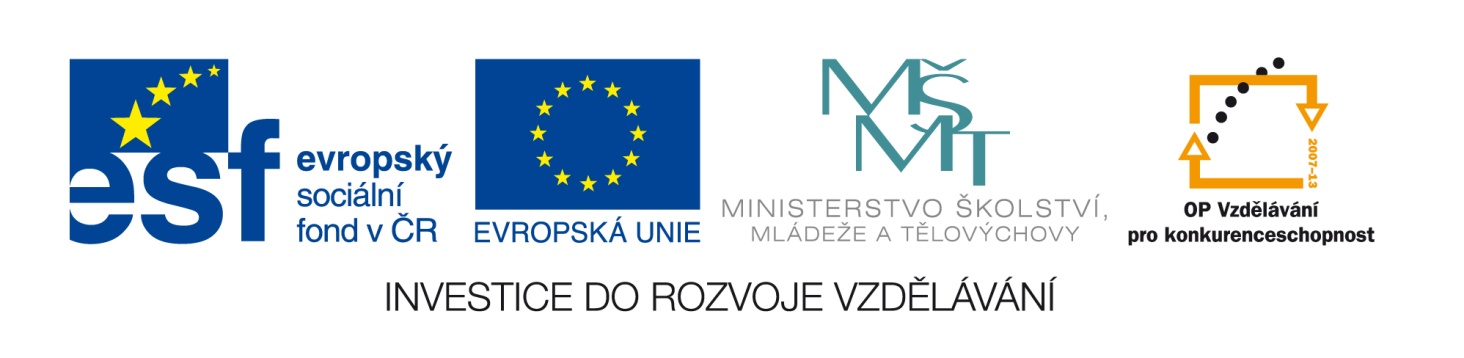 Tento vzdělávací materiál vznikl v rámci projektu EU – peníze školám
Název projektu : Objevujeme svět kolem násReg. číslo projektu: CZ.1.07/1.4.00/21.2040
Hromadná korespondence – cvičení 1
Vytvořte tabulku tabulkovém procesoru Excel a uložte jí pod názvem hk.xlsx
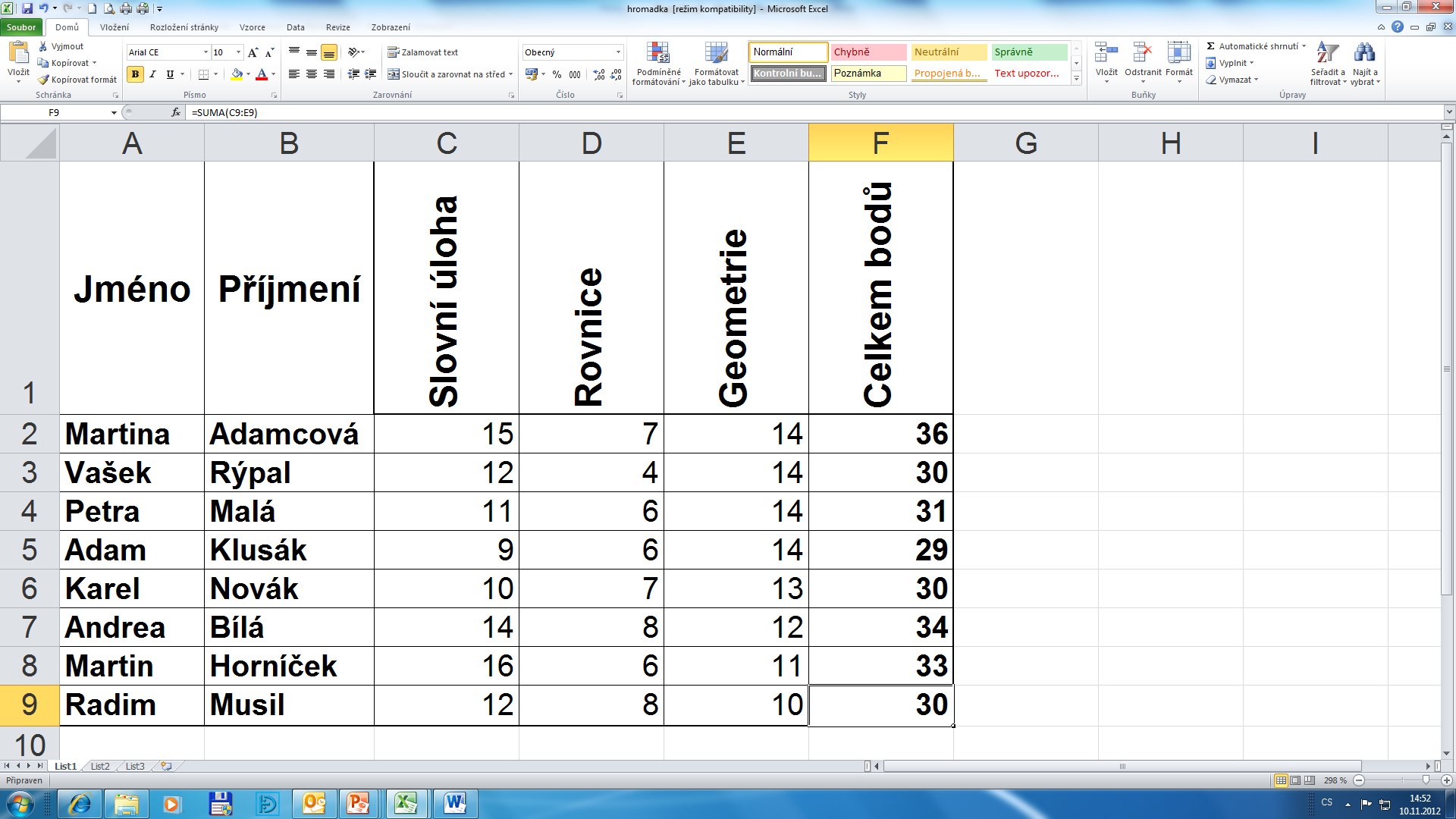 V textovém editoru Word vytvořte tento soubor a uložte ho pod názvem hk.docx
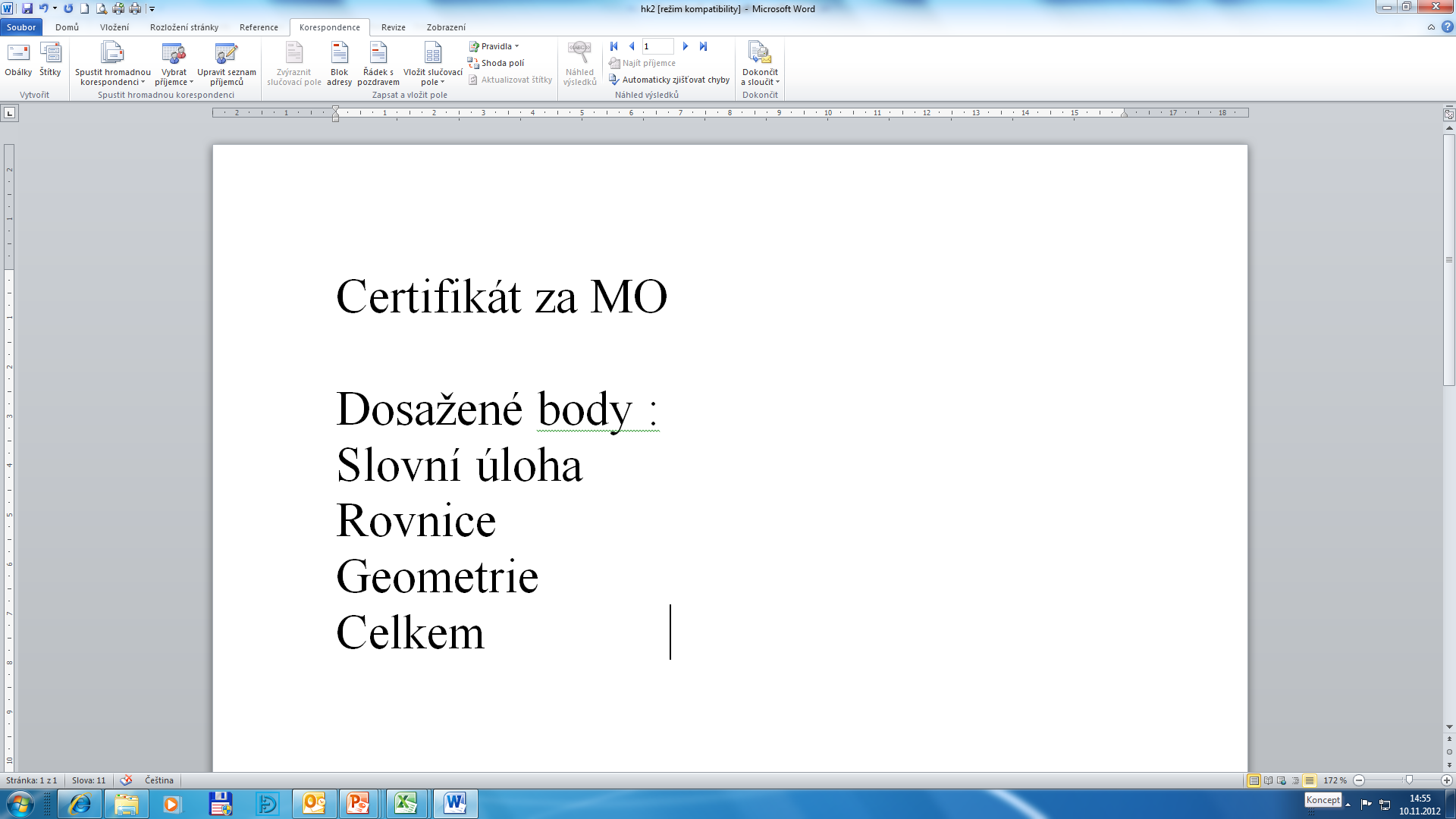 Vložte slučovací pole a proveďte naznačené sloučení dokumentů.
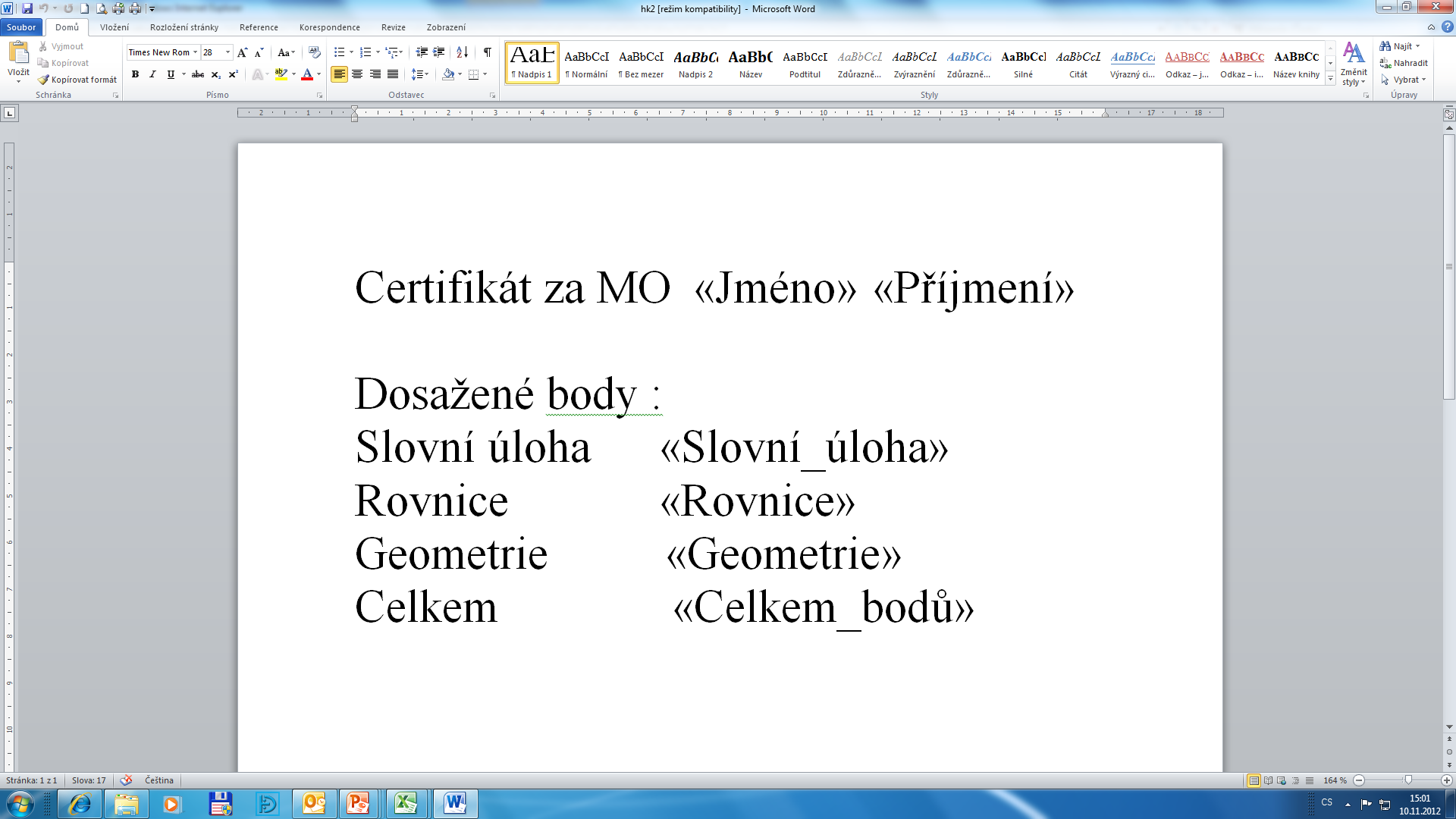 Název projektu : Objevujeme svět kolem násReg. číslo projektu: CZ.1.07/1.4.00/21.2040
Autor : Mgr. Martin Kolský 
Období vytvoření výukového materiálu : říjen 2012 
Vzdělávací obor : Informatika pro 8. ročník
Anotace : Prezentace má za úkol procvičit se žáky používání hromadné korespondence programu Word 2010.
Očekávaný výstup : Žák ví, k čemu se používá hromadná korespondence a umí jí nastavit.